SIK F-09Visioner & måloch hur vi tar oss dit
Vad är vårt mål?
10-14 år – Brassefotboll, 
Bollbehandling, teknik, tempo, fart & fläkt
Mottagningar – passningar, mod och självsäkerhet
Fokus på 1 mot 1 situationer
Försvar = ta tillbaka bollen så snabbt som möjligt

14-16 år – Spansk fotboll
Passningar, rörelsemönster, teknik
Högt bolltempo
Att äga bollen

16-18 år – Tysk fotboll
Mer fokus på taktik, spelsystem, fysik
Mer lagfokus, mindre individualism

18 år - Totalfotboll
Balans mellan teknik, fart, taktik och fysik
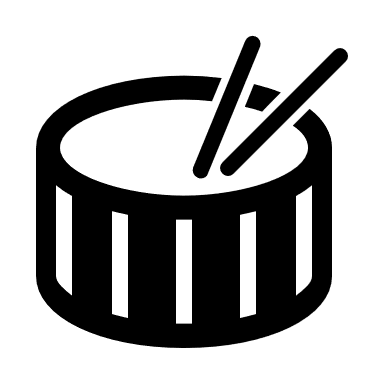 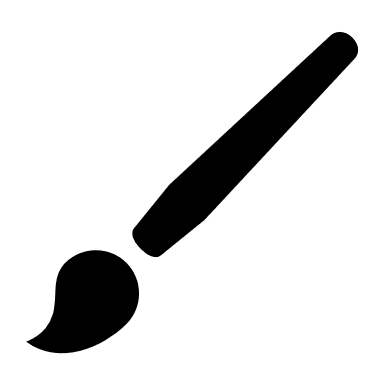 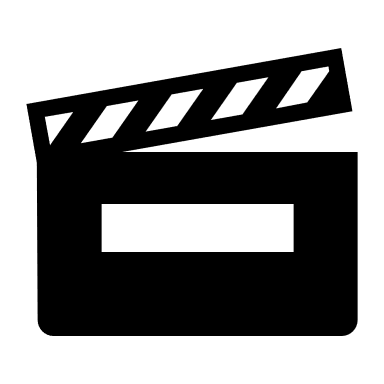 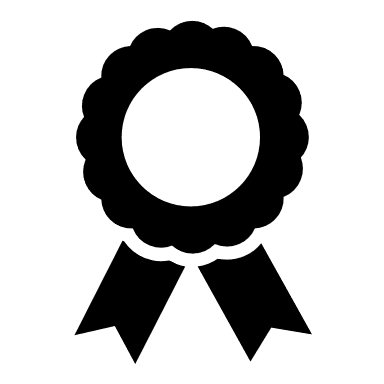 Fokus 10-14 år
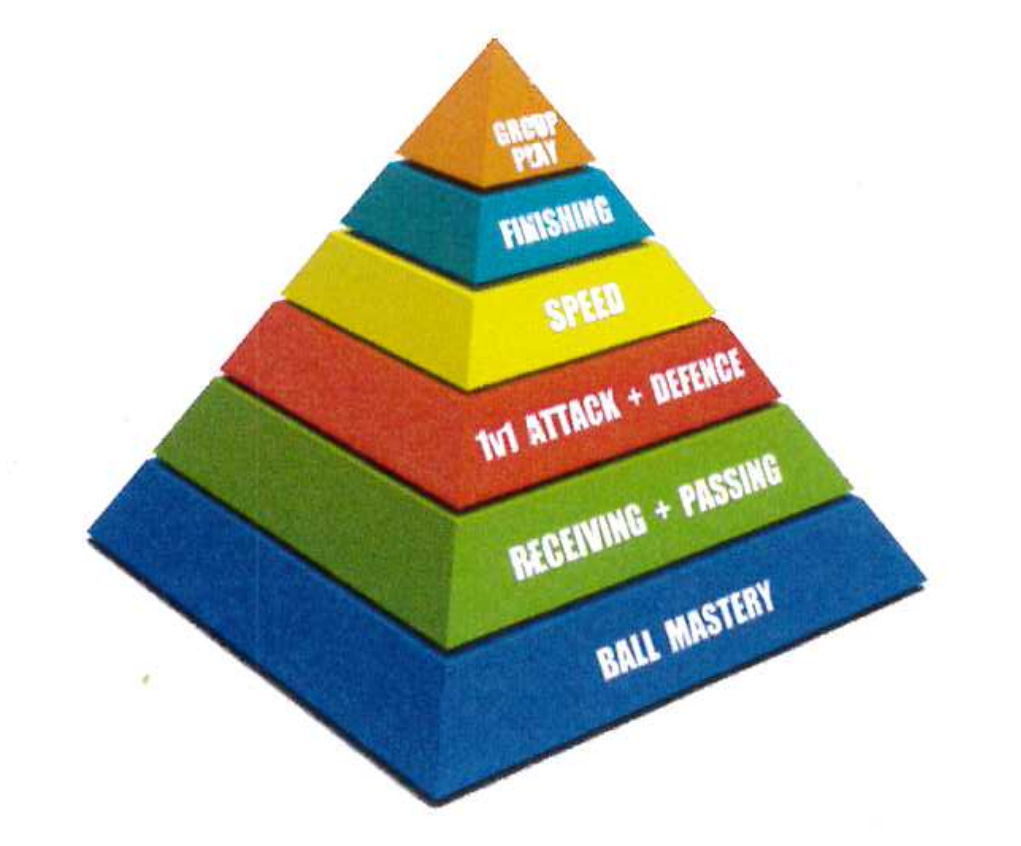 Vad är vårt mål?..och hur når vi dit?
Forma skickliga individer
Bygg från grunden – inga genvägar
Träna på rätt saker i rätt tid – varje del i utvecklingen har sin optimala tidpunkt
Nogrannhet i prioritering av tiden– ödsla inte tid 
Samförstånd mellan ledare och spelare så att alla jobbar mot samma mål
1. Bollbehandling
2. Mottagning + passning
3. 1v1 anfall + försvar
4. Fart/tempo
5. Avslut
6. Lagspel
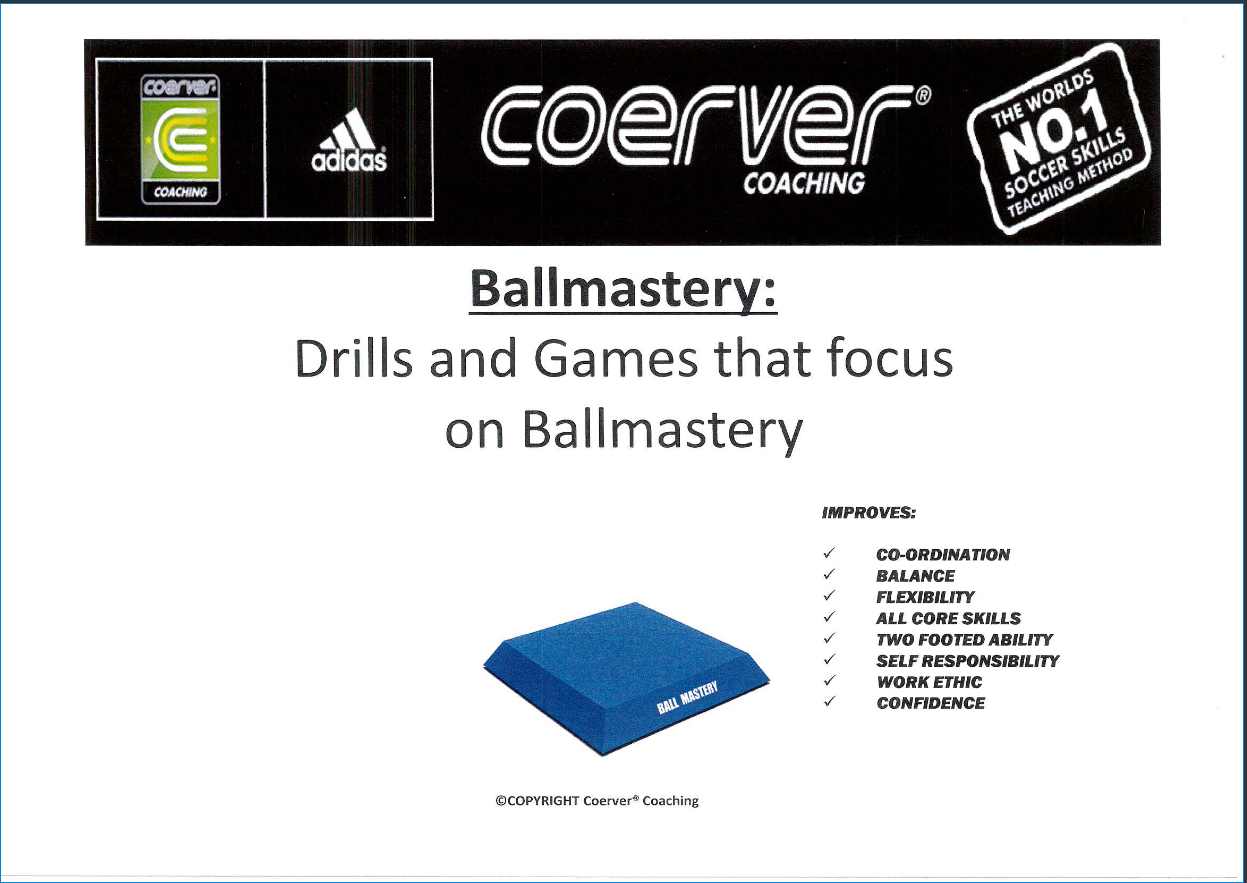 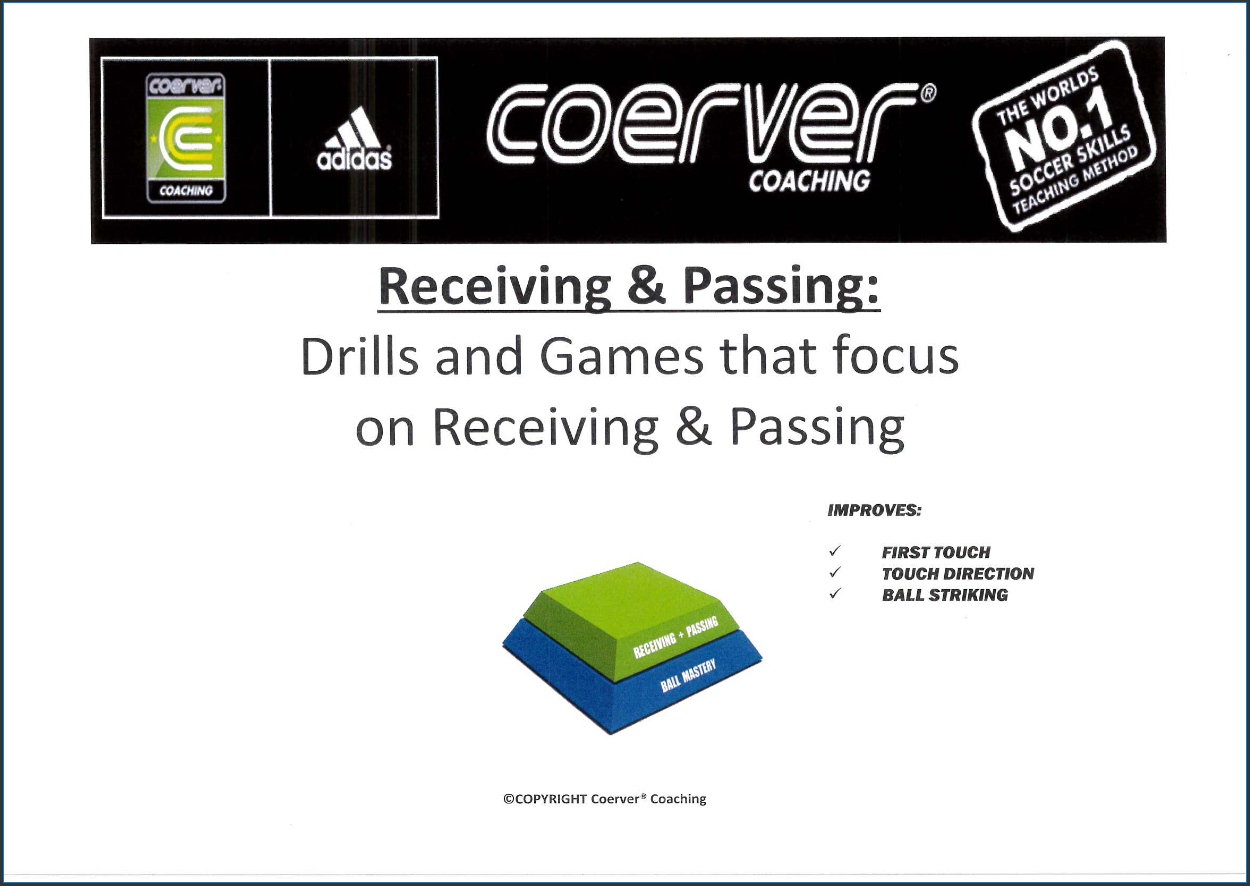 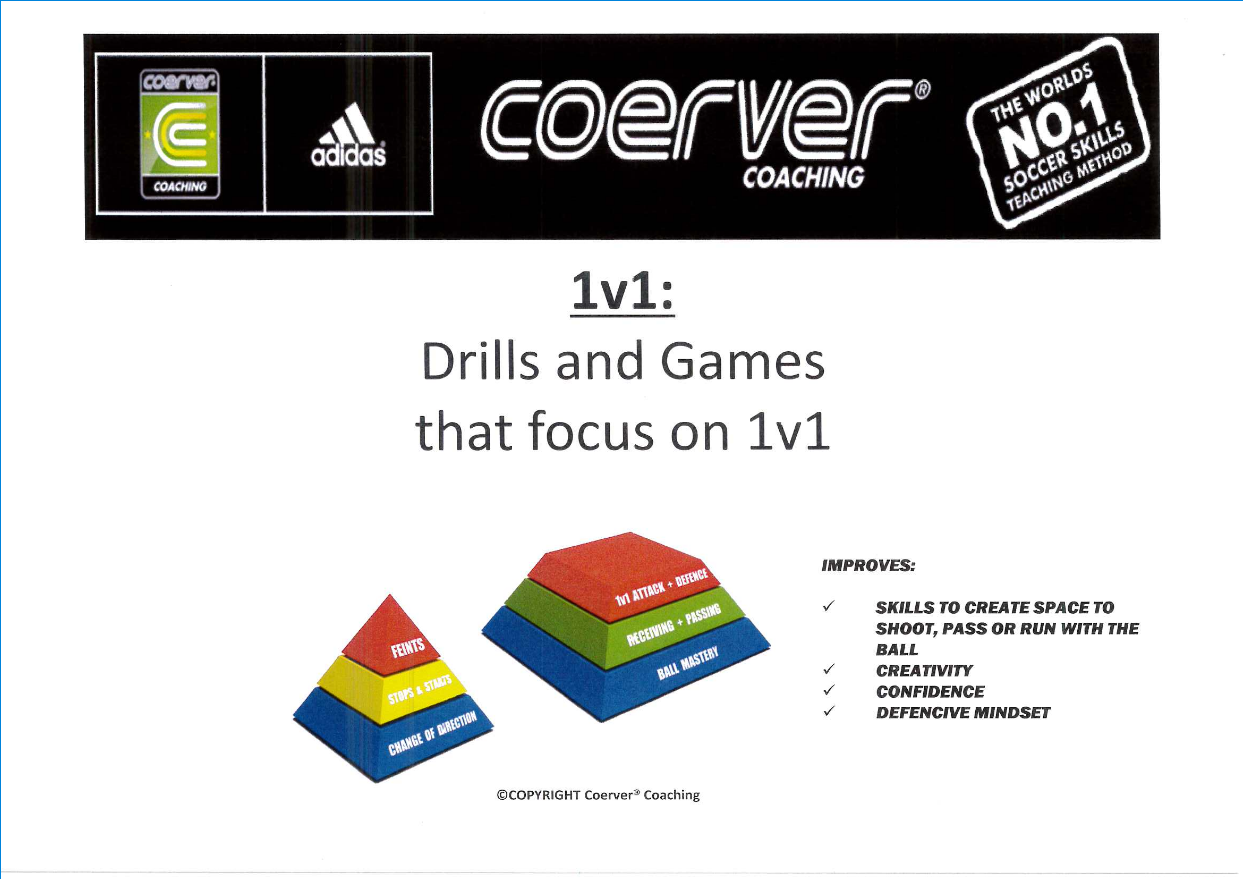 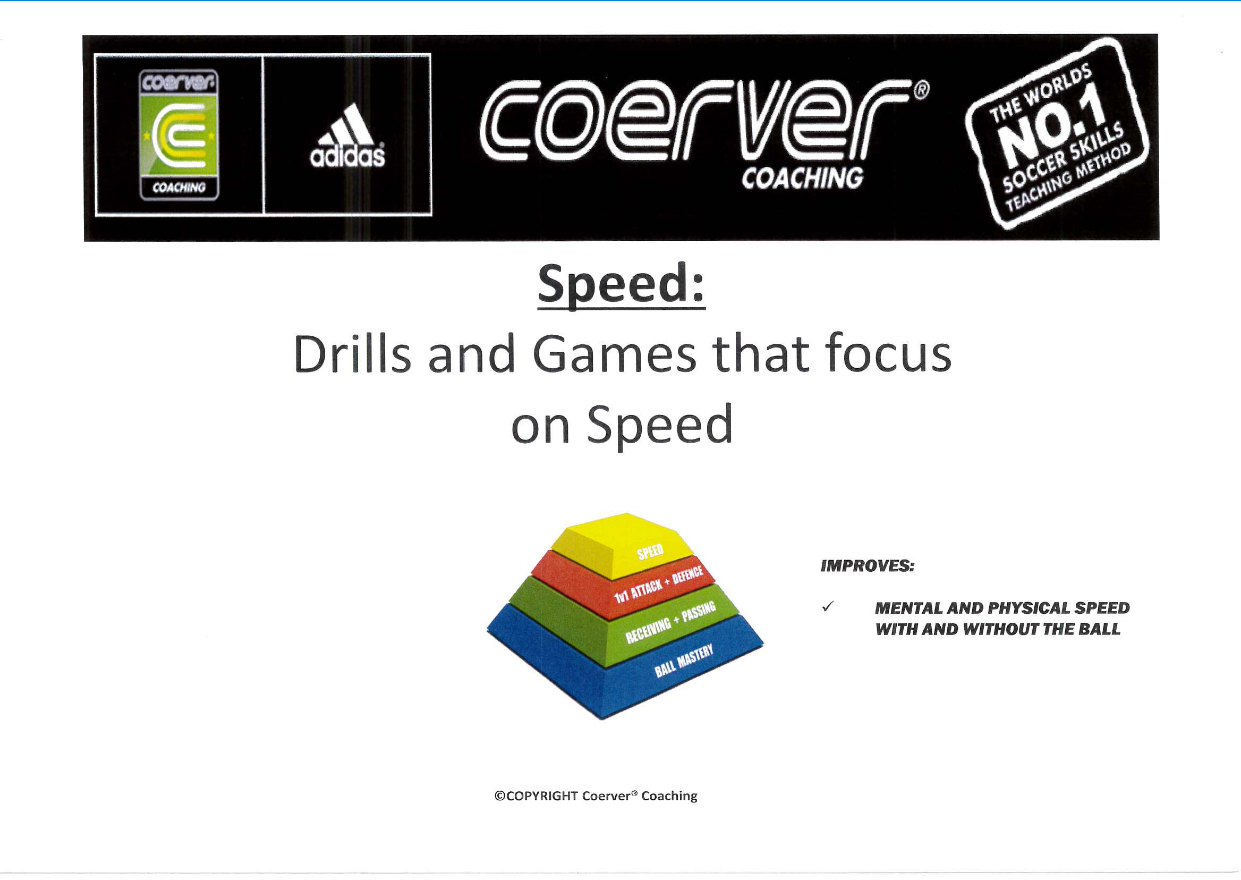 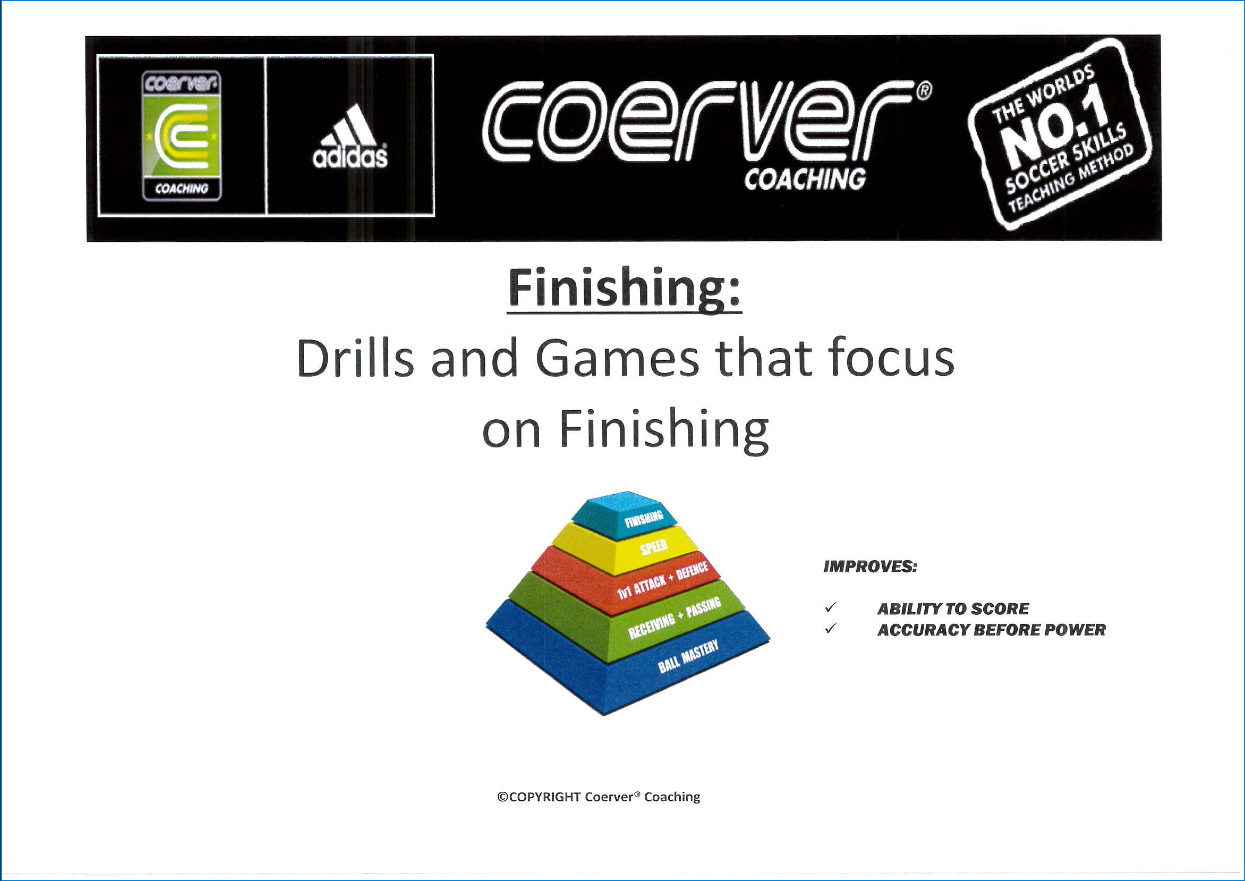 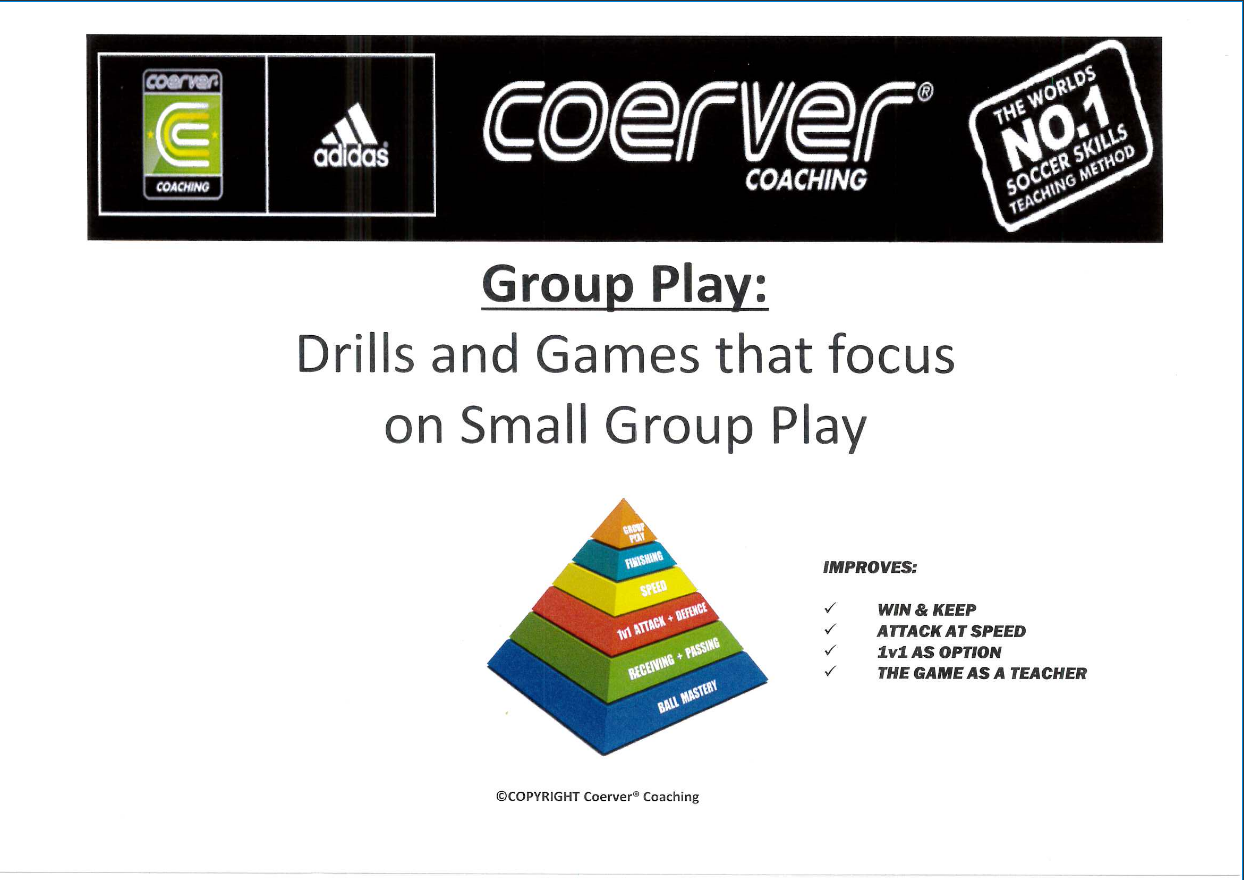 Vad innebär detta i praktiken?
10-14 år
Fokus matcher – vad är ett bra resultat?”På träning lär vi oss. På matcher gör vi det vi lärt oss”
Slutresultatet i matchen är mindre viktigt.
Spelarnas prestation i matcher är en spegling av det vi gör på våra träningar
Fokus på varje individs utveckling och prestation
Fokus på energi, engagemang och glädje – matcher skall vara kul!
Ett mål är ”bara” en enskild lyckad individuell prestation som många andra på planen. Ingen måttstock på individuell utveckling
Fokusera på individuella prestationer framför lagets resultat
Håll på koll på utvecklingen av lyckade:
Mottagningar
Passningar
Dribblingar
Uppmuntra varje individ att vara modig, att våga misslyckas och utvecklas
Större fokus på lyckade aktioner än misstag
Fokus på anfallsspelet, att äga bollen
Försvarsspel innebär bara att ta tillbaka bollen så snabbt som möjligt
Viktigt att ALLA spelare är delaktiga fullt ut i matcherna. Alla har lika stort ansvar i anfallsspelet
Begränsa ingen till en position på planen, uppmuntra till rörlighet och platsbyten
10-14 årTräningsfokus. Boll, boll, boll….
Varför är denna ålder extra viktig? Detta tror vi:
Ligger man efter tekniskt vid 15 års ålder blir det svårt att komma ikapp dina kamrater.
Under åren 7-16 år är det viktigaste att varje spelare får så mycket egen tid med bollen som möjligt.
Mycket repeterande bollövningar för att bygga muskelminnet
Undvik övningar med som ändå kommer automatiskt/gratis eller mera effektivt senare i utvecklingen
Minst 60 minuter med egen boll varje träning, för varje spelare
Sträva efter att hålla tempot i övningarna. Tränarens främsta uppgift?
Fysisk kan de flesta 30-åringar träna upp sig till allsvensk nivå under några månader. Men tekniskt är det för sent redan vid 16 år
Storplansspel under träning kan vara kul men är ej särskilt utvecklande. Speciellt för de som redan ligger efter. En individ har bollen max 5% av tiden. En match i veckan är tillräcklig speltid i större grupper.
Den fysiska statusen på spelarna hålls genom att ha högt tempo på träningarna. Ju bättre teknik spelarna får desto explosivare kommer de kunna utföra övningar vilket per automatik bygger fysik. Specialövningar med boll som fokuserar på tex snabbhet, kordination, löpteknik, spänst, timing, balans, kondition.
10-14 år
Vad fokuserar vi mindre på?
Kort sammanfattat allt som inte spelarna är redo för eller som är effektivare i längre fram i utvecklingen. Tex:
Spelsystem
Teori
Positionsspel
Att spela ”safe” för att undvika misstag
Rörelsemönster
Markeringsspel
Defensiva instruktioner som hämmar det offensiva spelet
Saker som sänker tempot i spelet
Fasta situationer
Ren fysik & kondition (utan boll)
10-14 år
Vikten av att se individen
14-16 år
Fokus matcher – vad är ett bra resultat?”På träning lär vi oss. På matcher gör vi det vi lärt oss”
Spelarnas prestation i matcher är en spegling av det vi gör på våra träningar
Fokus på varje individs utveckling och prestation – men även lagets
Fokus på högt bolltempo i passningsspelet
Prestation framför resultat, både lagets och individens
Anfall är bästa försvar, vi skall äga bollen!
1 eller 2 tillslag – effektiv teknik i högt tempo
Uppmuntra varje individ att vara modig, att våga misslyckas och utvecklas
Större fokus på lyckade aktioner än misstag
Tidig press i försvarsspelet
Stor delaktighet av alla i spelet. Ingen får gömma sig.
Begränsa ingen till en position på planen, uppmuntra till rörlighet och platsbyten
Mycket rörelse, ingen skall springa mer än oss
14-16 årTräningsfokus. Passningar, rörelse, tempo, teknik..
Varför är denna ålder extra viktig? Detta tror vi:
Målet är att alla vid denna ålder redan skall ha god teknik och vara bekväm med bollen vid fötterna
Fokus i träningen på både avancerad och enkel teknik i högt tempo
Prata mycket bolltempo och rörelse. Grunden i spelet.
Påbörja viss fysträning, mest explosivitet, snabbhet och spänst. 
Individen har ansvar över sin fysiska status
Öka träningstid till 3-4 ggr/vecka. Beroende på om vi har match.
45-60 minuter med egen boll varje träning, för varje spelare. 
Börja öka storleken på spelövningar. 5 mot 5 är en bra spelform.
Börja prata specialteknik och detaljer. Avslutningar, tacklingar, nickar, målvaktsspel, inlägg etc…
Börja prata spelsystem och rörelsemönster. Men i enklare drag
Behåll fokus på anfallsspelet, fokusera försvarsspelet på att vinna tillbaka bollen högt uppe i banan
Våga hålla laget högt
Tätt mellan lagdelarna
Mycket platsbyten
Frihet i det offensiva spelet
14-16 år
Vad fokuserar vi mindre på?
Kort sammanfattat allt som inte spelarna är redo för eller som kan bättre utvecklas i längre fram. Tex:
Avancerade spelsystem
Positionsspel
Att spela ”safe” för att undvika misstag
Markeringsspel (för mycket)
Överdrivna instruktioner om defensiva uppgifter som begränsar anfallsspelet
Saker som sänker tempot
Fasta situationer (för mycket)
Fysik som går att träna i kombination med bollbehandling
Styrka – ineffektivt innan det hormonella systemet kommit igång på allvar
TräningsuppläggSIK F-09Flickor 11 år gamla
Maj 2020
10-14 år
Upplägg träningspass
Samling
Dela in i  2-4 grupper under genomgång av träning
Uppvärmning 5-10 minuter
Alltid med varsin boll vid fötterna
Cirkelträning i grupp – 12 till 15 minuter per station. Totalt 50-60 minuter
Övningar med fokus med maximerad bollkontakt per individ.
Spelövningar – 20 minuter 
Övningar med inriktning på tempo och mod
Att alltid våga använda tekniken som lösning
Att våga misslyckas
Att utmana 1 mot 1 är alltid ett alternativ
Avslutningslek – En kul avslutning.
Tex stafett, klockan etc…
10-14 år
Cirkelträning – ”Bollen är min bästa vän”
Varsin boll. En boll per spelare eller max per par
Inga köer
Övningar med fokus på maximerad bollkontakt per individ
Övningar med fokus på repetition. Öva muskelminne.
Ett bestämt fokusområde per station
Tex. Tex mottagningar, medtagningar, nedtagningar, dribblingar, driva boll, långa passningar, korta passningar, snabbhet, acceleration, uthållighet, spänst, passningar i sidled, balans, täcka boll, jonglera med boll, volleyspel, nickar etc….
Övningar anpassade för individerna i gruppen. Viktigt med jämn gruppindelning och att kunna justera svårighetsgrad och tempo efter individerna i gruppen
Viktigt att fokusera på tempot i övningarna. När en spelare bemästrar något finns alltid utmaningen att göra det snabbare
Fokus på att använda båda fötterna i ALLA övningar
Använda tävlingar som katalysator. Utmaningar, tidtagning, tävlingar osv för att hålla uppe intensiteten i övningarna
Det är denna del i träningen som formar vilka spelare vi har om 5 år
Viktigt att alla jobbar på samma sätt i denna del av träningen. Spelarna skall bli vana vid att vi övar bollbehandling 60 minuter varje träning.
10-14 år
Spelövningar – kul med högt tempo och bra teknik
Spelövningar – 20 minuter 
Övningar med inriktning på tempo och mod 
Att våga använda tekniken i trängda lägen
Att våga misslyckas
Mycket 1 mot 1 situationer
Exempel på övningar
Kvadraten, Elfsborgar´n, minimatchspel (1 vs 1, senare 2 vs 2), possesionspeli små grupper, kontringsövningar
Skall vara den roliga och fartfyllda delen i träningen
Fokus på högt tempo och god stämning
10-14 år
Avslut – 5-10 minuter
Som en kul avrundning på träningen
Exempel på avslutsövningar
Trixningstävling, kvadraten, stretch, straffavgörande, träffa-ribban-challenge, stafett, passningsprick etc…
10-14 år
ExtraträningFör de som vill ha lite extra träning
Erbjuda extra träning för de som visar stort intresse engagemang under övningarna på ordinarie träning
Helst i grupp om max 6-8 spelare
Extra höga krav på fokus
Erbjuda möjligheten att få träna saker som är lite utöver det vanliga
Ingår inte i ordinarie träning, ligger utanför träningstid. Tex 30 minuter innan eller efter
Erbjuds framförallt för dem som ligger lite längre fram och delvis blir begränsade under ordinarie träning
10-14 år
För de som ligger lite efterHur får vi dessa att utvecklas och komma ikapp?
Extra mycket grundövningar till dem som ligger längre ned i ”pyramiden”
Utgår från:
Bollbehandling/teknik
Mottagningar
Passningar
1 vs 1
45 minuter varje träning med enkla övningar som strävar efter att ta alla till en god teknisk nivå
Kravet för god teknisk nivå är ökar med tiden och baseras på genomsnittet i gruppen

Förslag
Tränare turas om att ha denna grupp (45 min/träning)